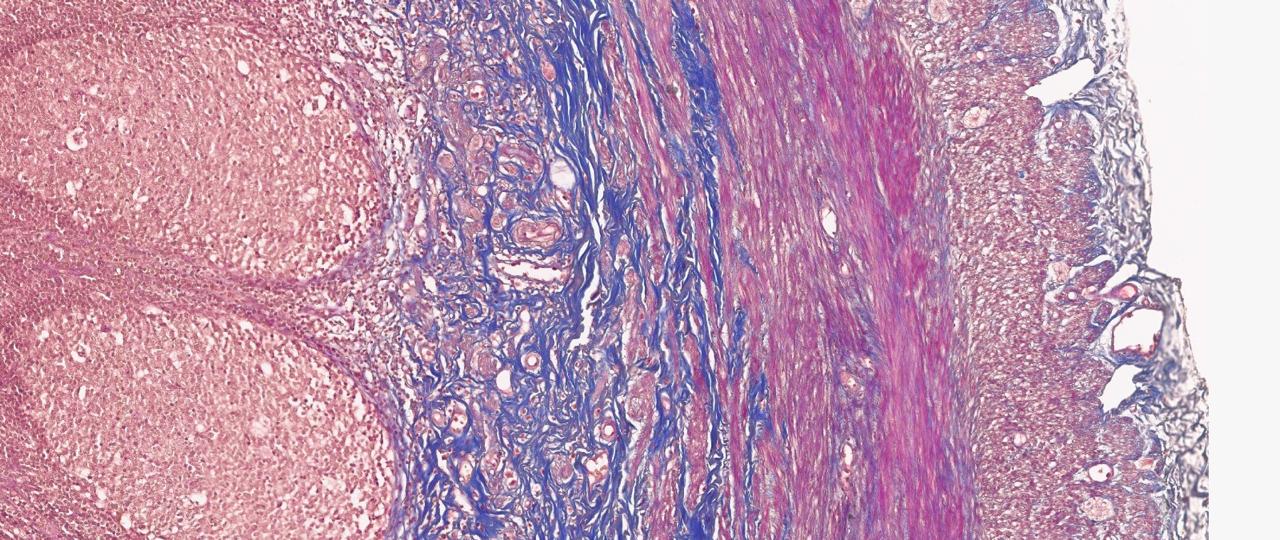 Colorações especiais
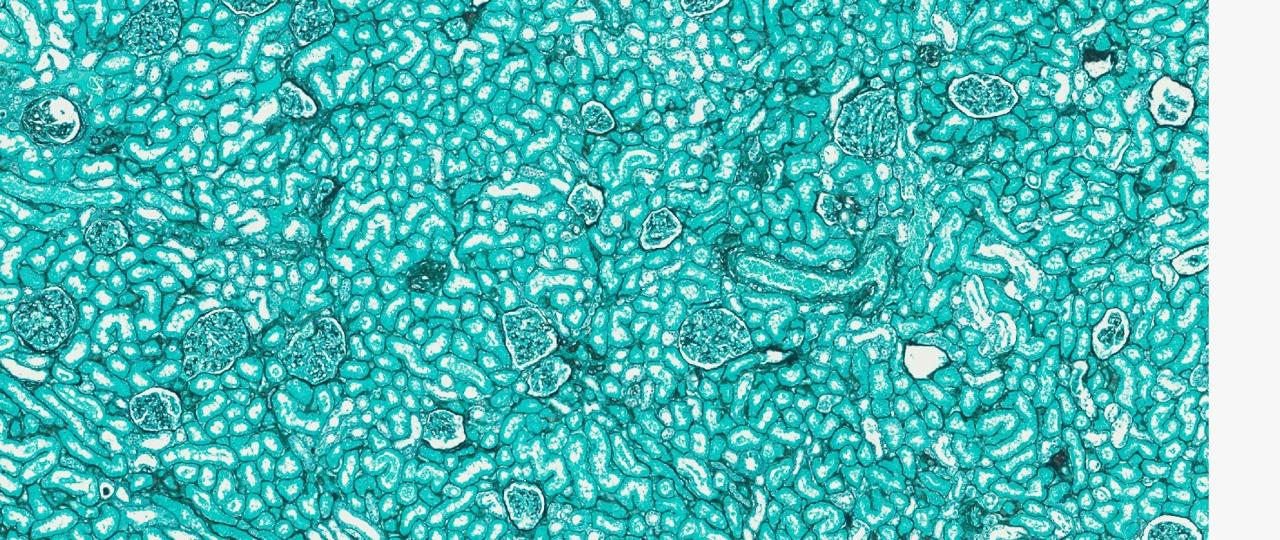 Tipos, qualidade e aplicabilidade
Caio Graco
Rayana Lima
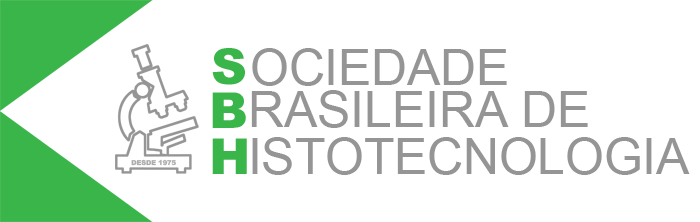 Uma breve história sobre a origem da histoquímica
Pesquisadores Botânicos e Zoolgistas;
Primeiros corantes utilizados em tecido animal (Alizarina, composto da garança e Açafrão).
Anatomistas e cientistas realizaram os primeiros experimentos em laboratórios;
(Advento do microscópio)
Histologia
Aprimoramento nos estudos das estruturas teciduais e suas inter-relações com a matriz extracelular.
Teoria das células
Surgimento 
da histologia
Necessidade de desenvolver novas técnicas histoquímicas
Estudos histológicos e Patológicos, para fins de diagnóstico.
Surgimento de locais especializados em processos e técnicas histológicas.  Laboratórios de citologia e anátomo-patologia.
Desenvolvimento de técnicas histológicas (Histotecnologia)
As técnicas de colorações em tecidos de rotina: citoquímica e histoquímica. 
As colorações foram amplamente empregadas nas rotinas laboratoriais, com finalidade de auxílio ao diagnóstico histológico ou patológico do paciente.
A técnica de coloração histológica de rotina geral em laboratórios é a coloração em HE. Visão geral do tecido.
Técnicas histoquímicas especiais para análise de estruturas específicas, as chamadas colorações especiais
Qualidade
A qualidade nos processos laboratoriais, garantem uma boa coloração.
Etapas prévias: pré-analítica, analítica, processamento de tecidos, inclusão, microtomia e coloração.
Qualidade na coloração, propriamente dita. (Reagentes e protocolos adequados)
Citologia em meio líquido.
Tipos e aplicabilidades de algumas Colorações Especiais
PAS Simples – glicogênio em tecidos
PAS Diastase – tumores em glândulas produtoras de mucina
PAS para fungos – substâncias formadas por carboidratos (polissacarídeos presentes na estrutura da parede celular)
Giemsa – evidência anormalidades em células do sangue e visualiza a adesão de bactérias patogênicas em células humanas.
WS – H. Pilory e outros microrganismos são corados em preto.
GMS – fungos, leveduras, histoplasma em granulomas no fígado. 
Tricômico de Masson – diferenciar estruturas do tecido conjuntivo e tecidos moles. Músculo liso, queratina e Fibras elásticas. 
Verhoff – fibras elásticas e colágenas.
Fite-Faracho – bacilos de Hansen.
Reticulina – fibras reticulares. Comumente usada pra fígado e rins.
Mucicarmim – Método indicado para a evidenciação de mucopolissacarídeos ácidos de natureza epitelial (mucinas)
Coloração H&E
Coloração que combina os corantes Hematoxilina e Eosina, chamada de “coloração de rotina”;
Usada para avaliar a morfologia dos tecidos; 
Método mais rápido e barato;
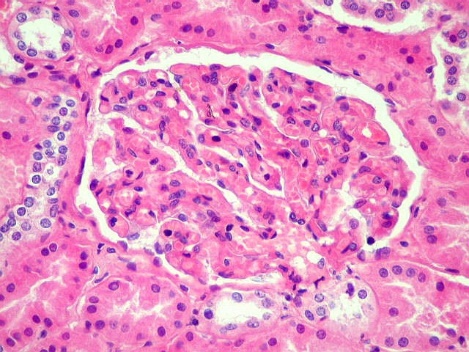 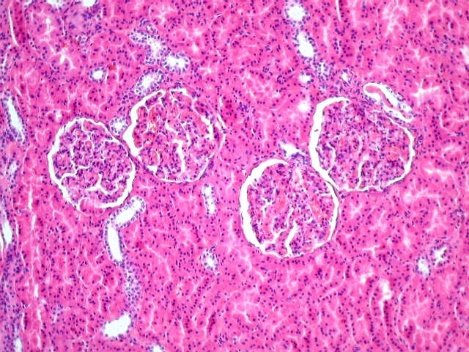 Imagem:http://anatpat.unicamp.br/lamuro1.html
Hematoxilina
Eosina
Vem do tronco de uma árvore;

Tem característica básica;

Precisa passar por um processo de oxidação, formando a hematina;

Precisa de um mordente, geralmente utiliza-se o alumínio como íon de metal;

A Hematoxilina + alumínio tem carga positiva;
Corante de caráter ácido;

Possui carga negativa;

Cora em vermelho;
Coloração Especial:
Técnica utilizada para ressaltar e diferenciar estruturas e características dos tecidos que não são possíveis visualizar na coloração de HE, possibilitando assim uma melhor avaliação.
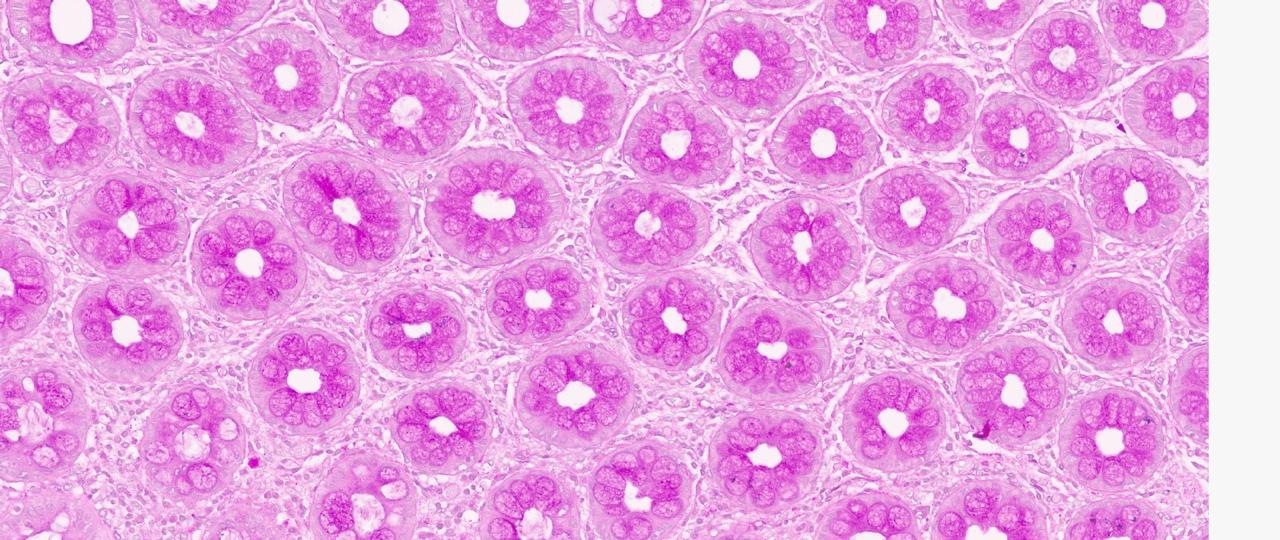 Ácido Periódico de Schiff (PAS)
Utilizado para:
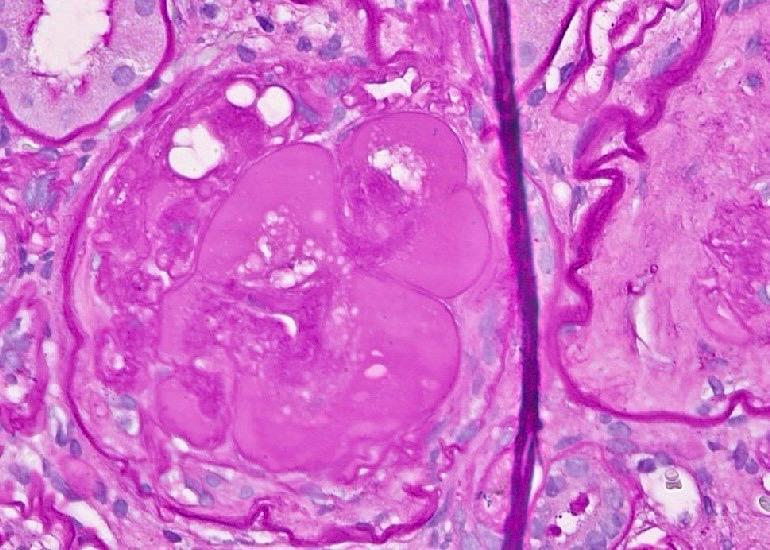 Busca por fungos e alguns protozoários;
Detecta aumento do glicogênio no fígado; 
Evidência glândulas secretoras de mucinas;
Demarca a cápsula de Bowmann;
Cora carboidratos neutros;
Indicativo de nefropatia diabética: Espessamento mesangial na forma de nódulo
Ácido Periódico de Schiff (PAS)
Teste de qualidade do reagente de Schiff
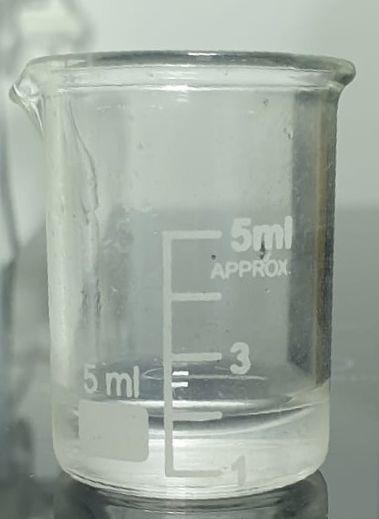 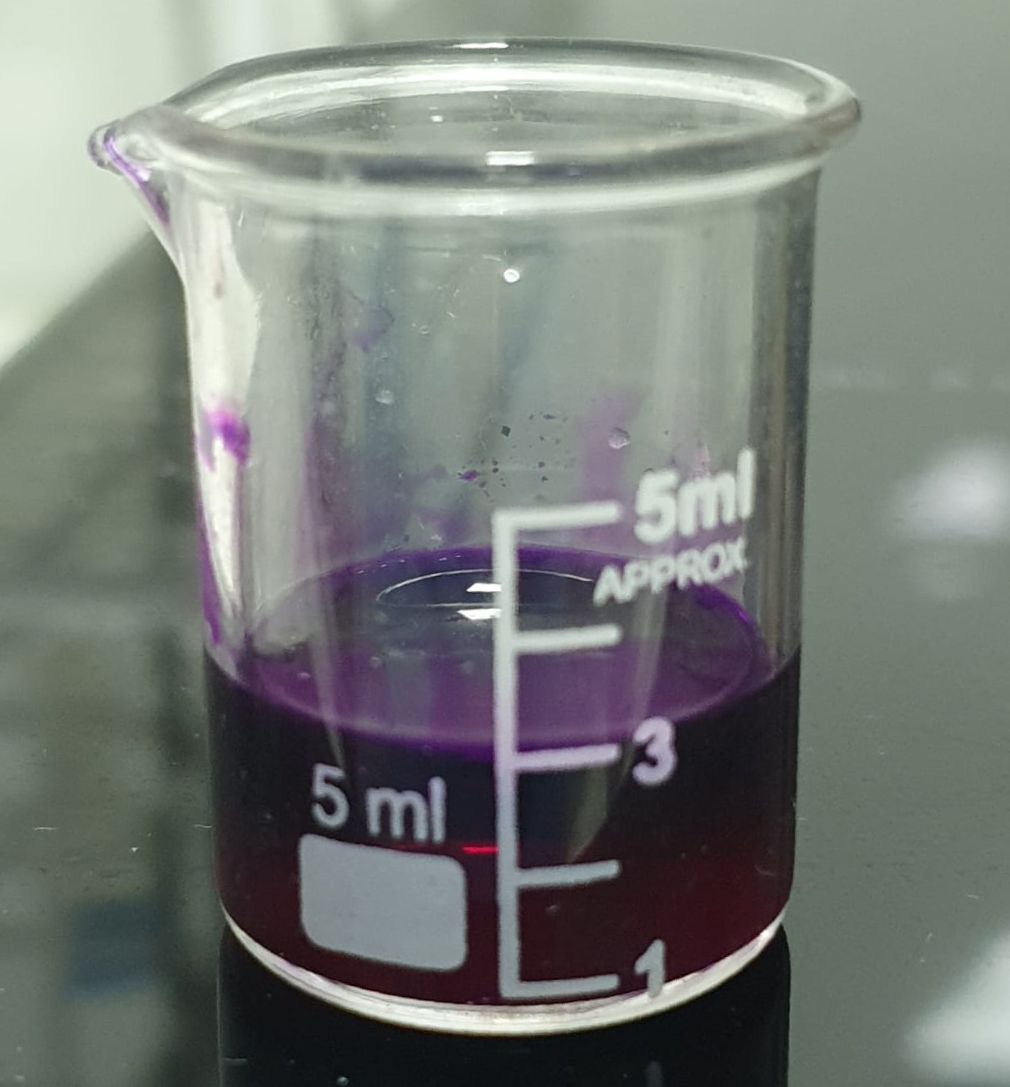 Ácido Periódico de Schiff (PAS)
PAS com diástase
PAS Alcian Blue
PAS com verde luz
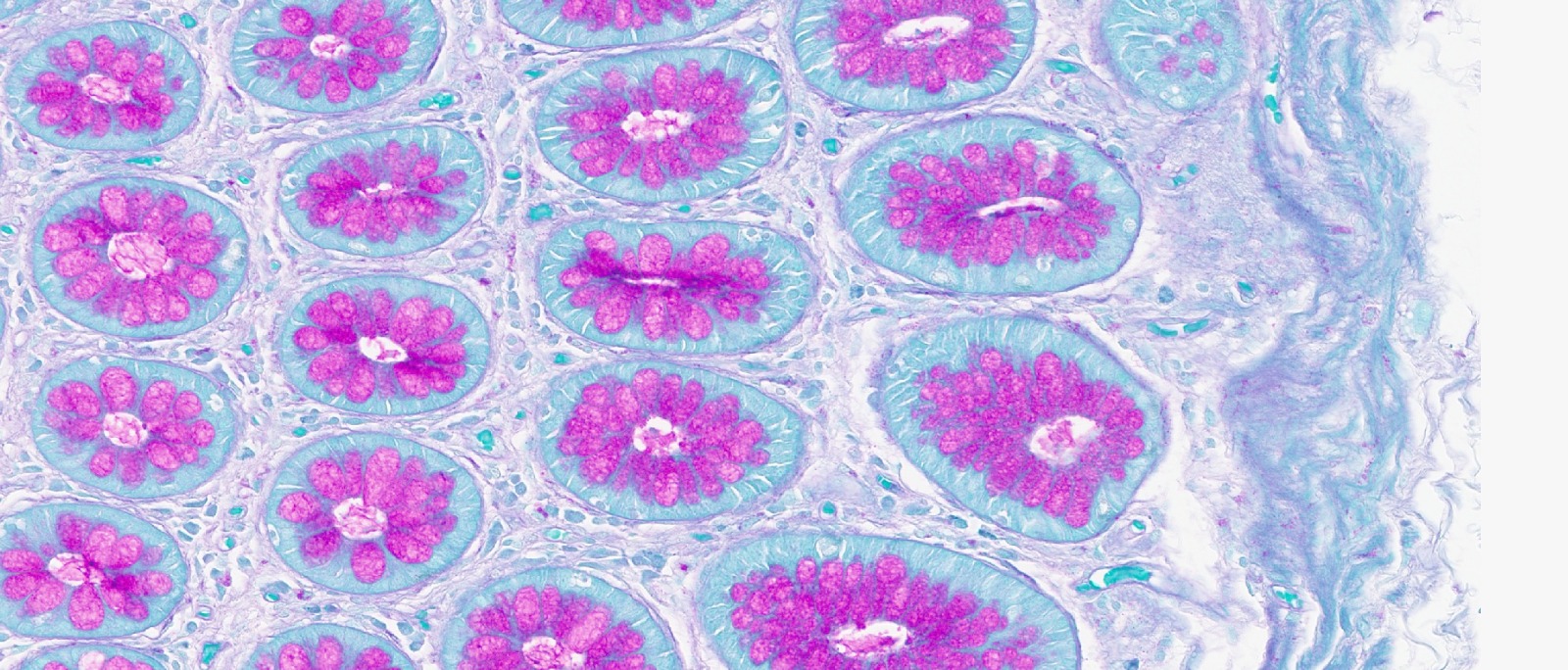 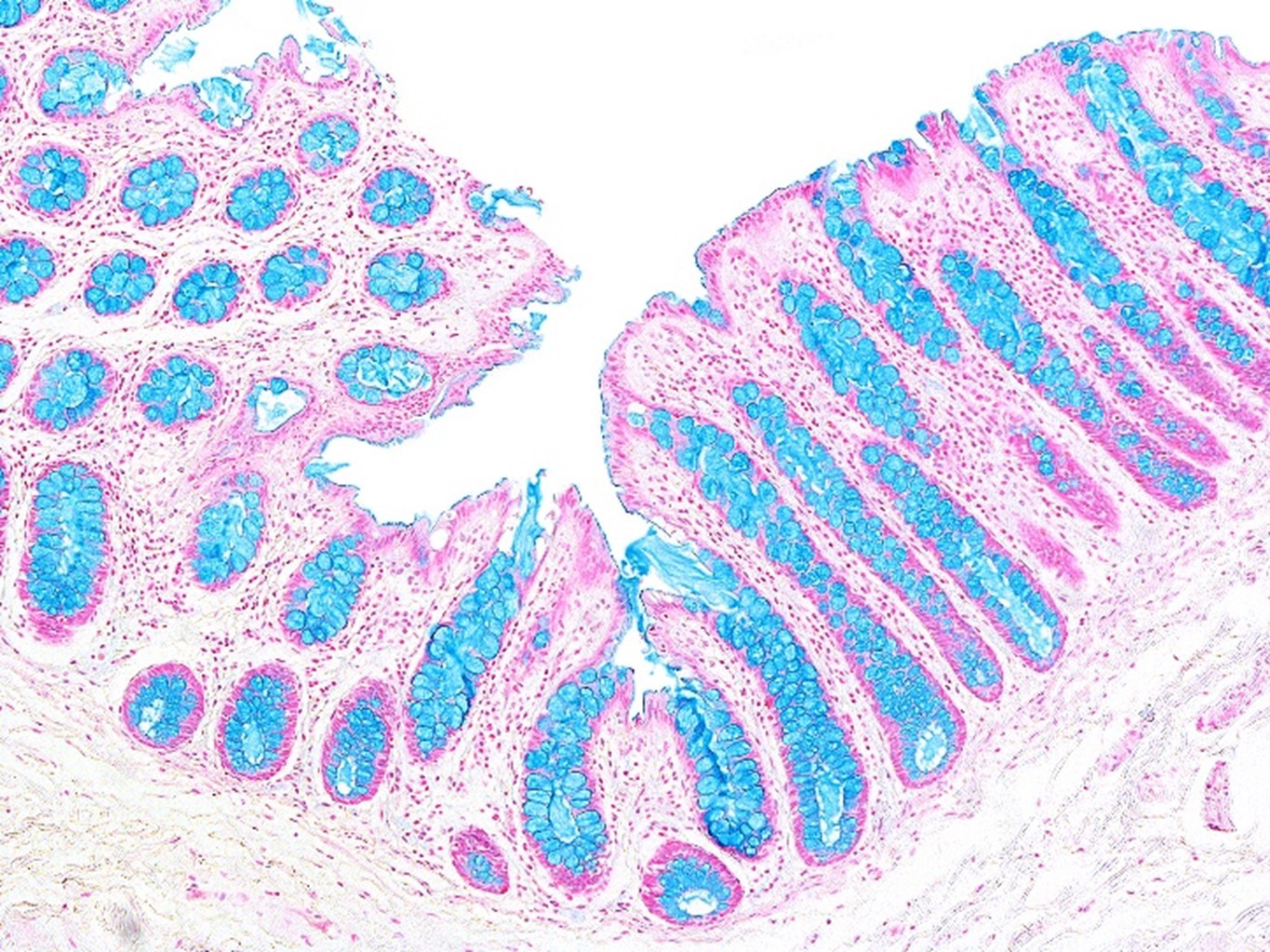 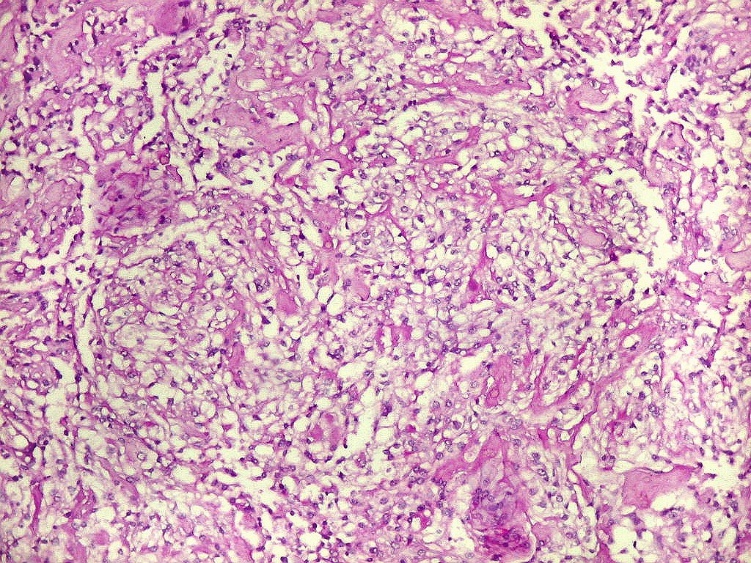 Imagem:https://anatpat.unicamp.br/nptmeningioma43d.htm
Imagem:https://www.nsh.org/blogs/natalie-paskoski/2021/05/04/the-alcian-blue-stain-for-histology
Remoção do glicogênio
Mucinas ácidas (pH 2,5)
Para fungos
Tricrômicro de Masson
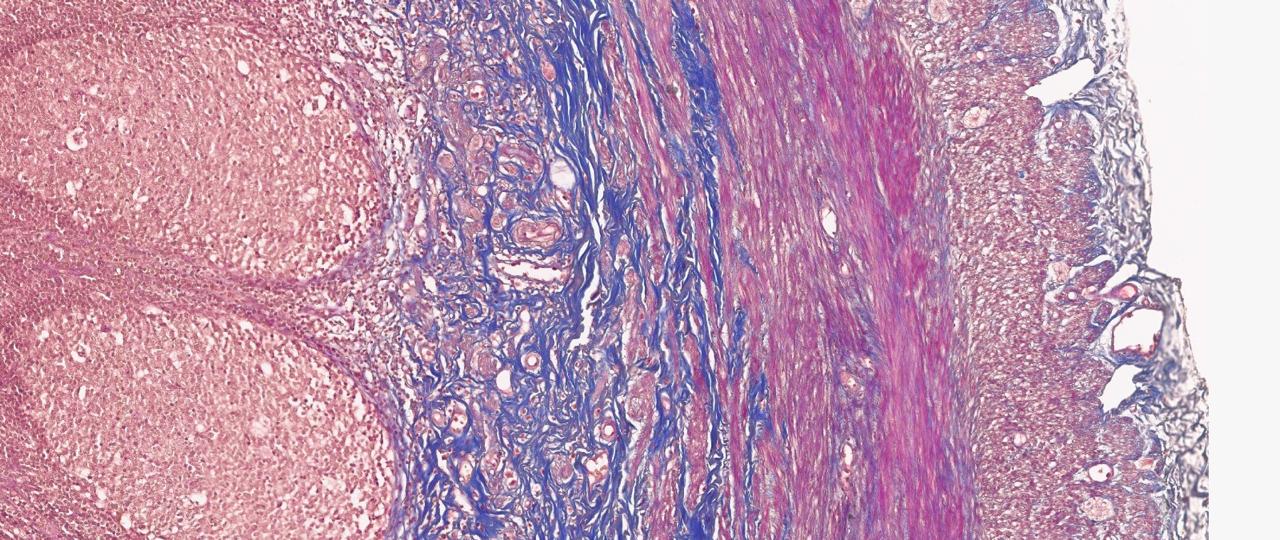 Utilizado para:
Corar fibras de colágeno;
Detectar aumento de colágeno em processos fibróticos;
Tricrômicro de Masson
Grocoot (GMS)
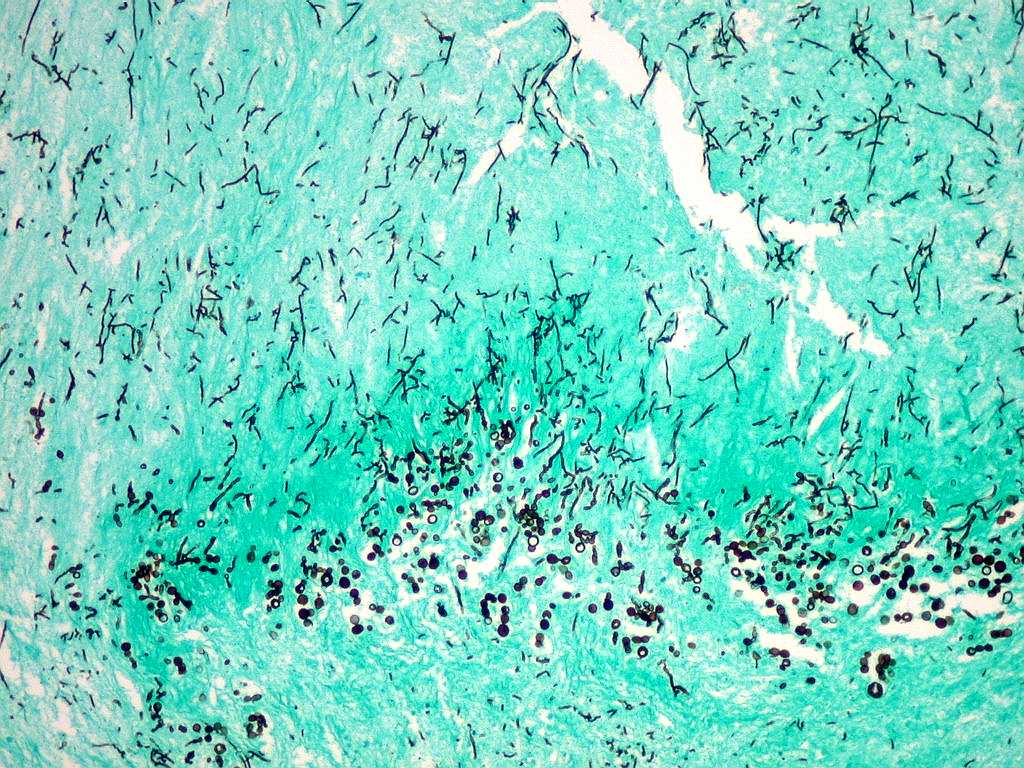 Utilizado para:
Busca por fungos;
Destacar a parede celular dos fungos;
http://anatpat.unicamp.br/biinflcromomic1c.html
Grocoot (GMS)
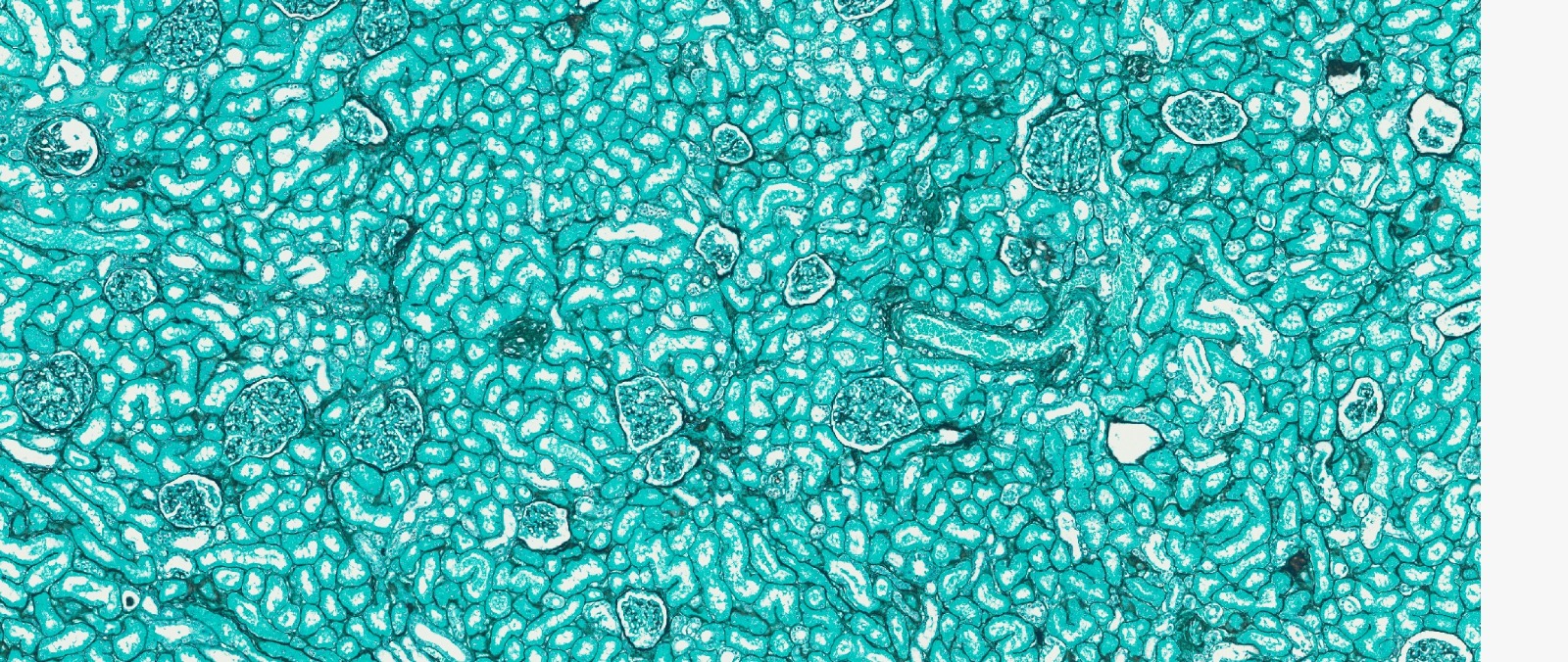 Agradecimentos
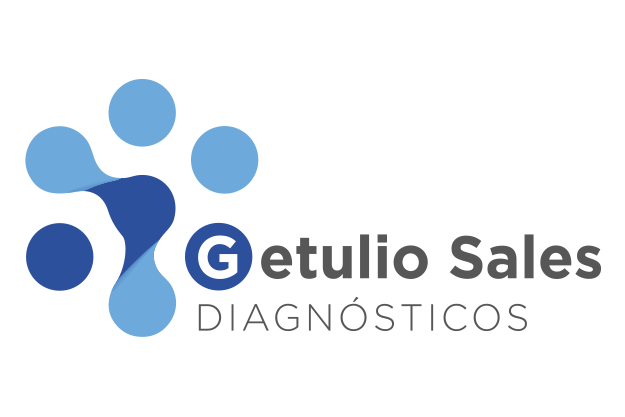 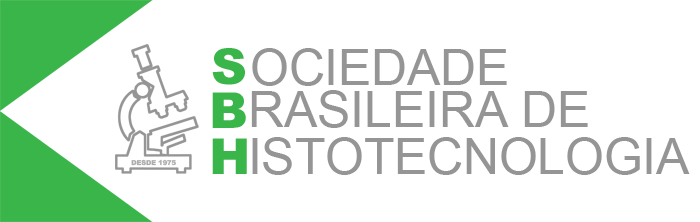